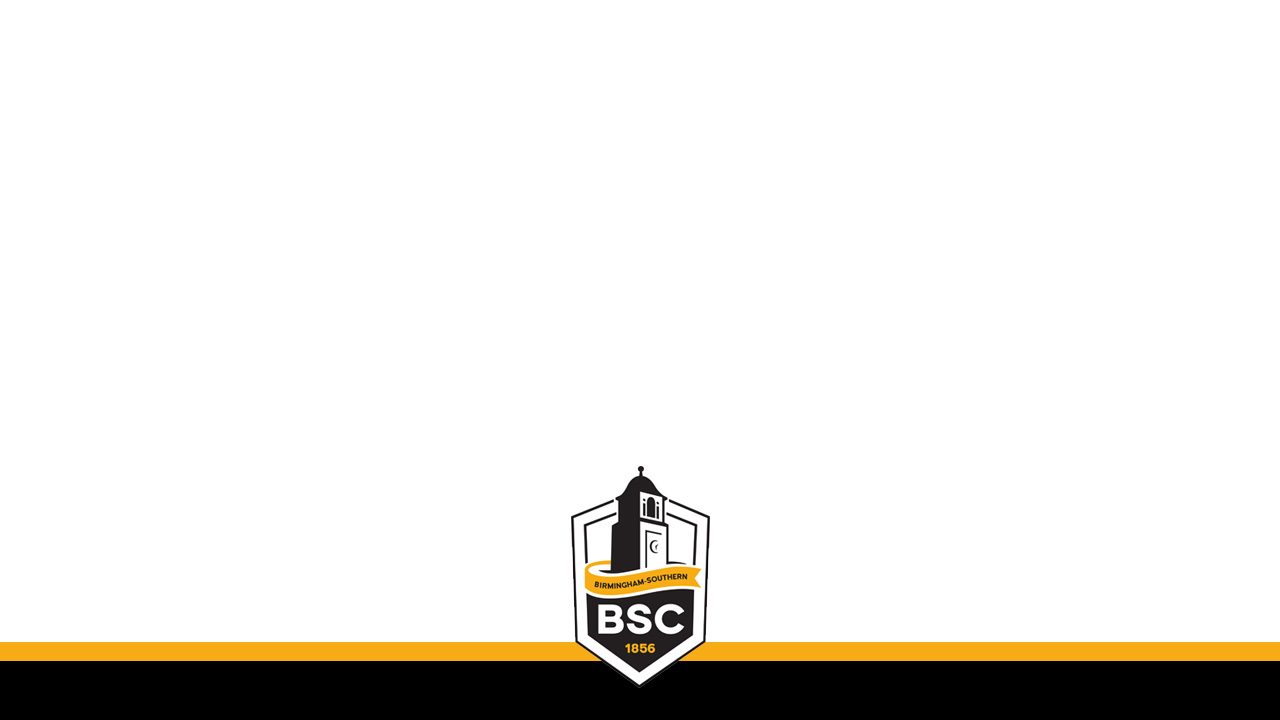 Title of Presentation
Subhead
Title
Subhead

Body copy goes here.